Marking Blair X-rayIllustrations weekend 2, hour 2Drs. Campbell and Forest
Blair Listing Sheet
Blair Listing Sheet
19 1/2
Blair Listing Sheet
19 1/2
26
Left slope angle 33 degrees
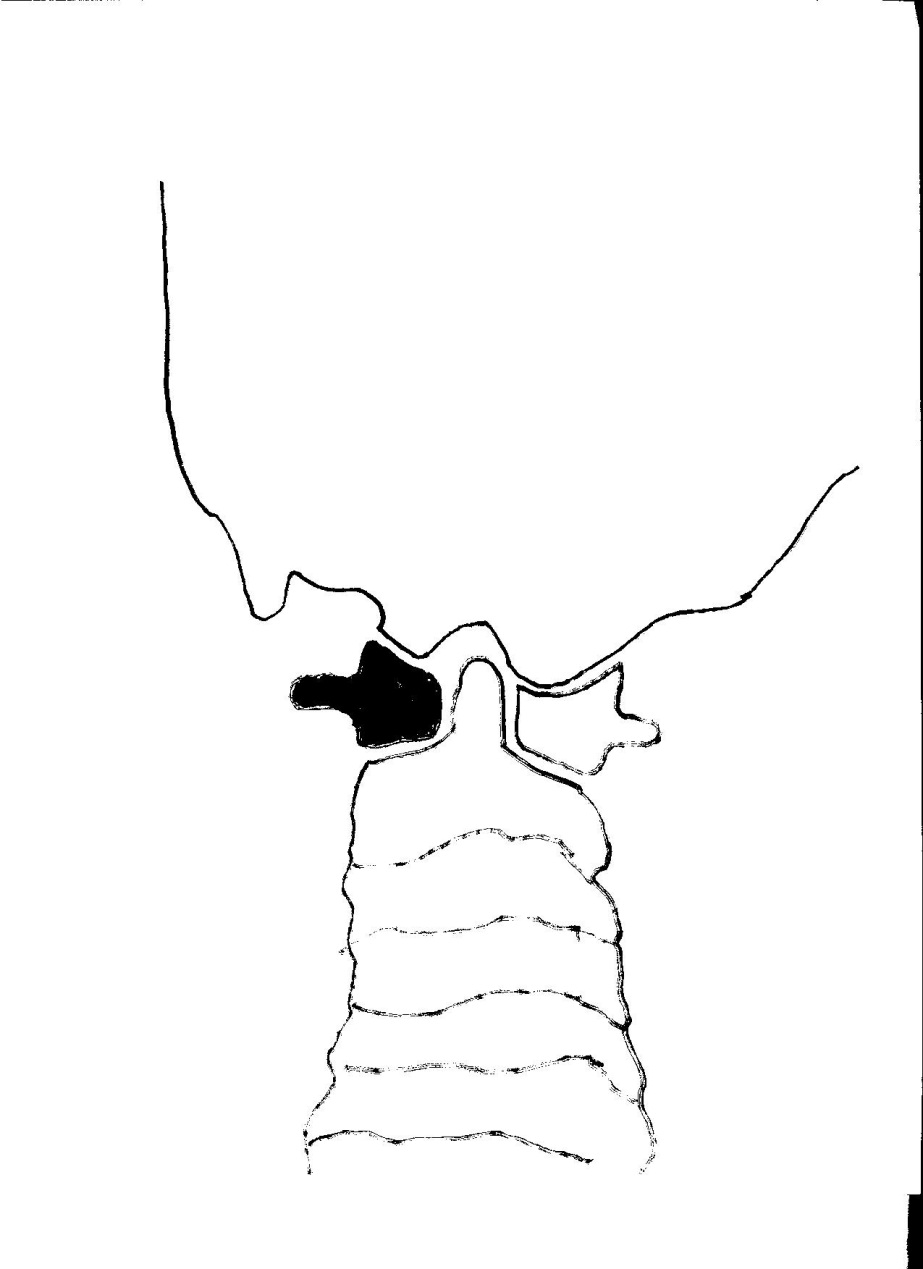 Blair Listing Sheet
19 1/2
26
33
Right convexity angle 20
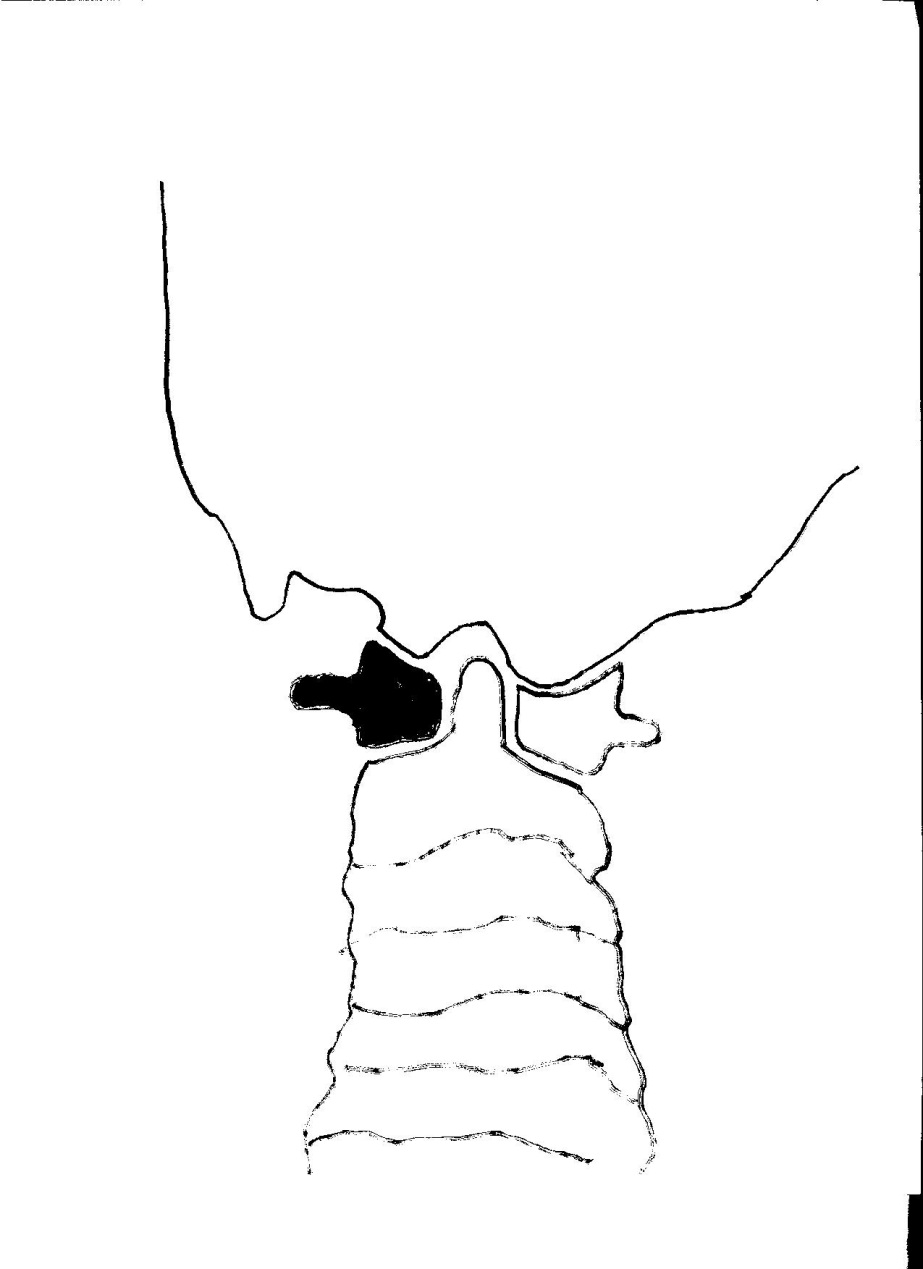 Blair Listing Sheet
19 1/2
26
33
20
Left convexity angle 28 degrees
Blair Listing Sheet
19 1/2
26
33
20
28
Right slope angle 41 degrees
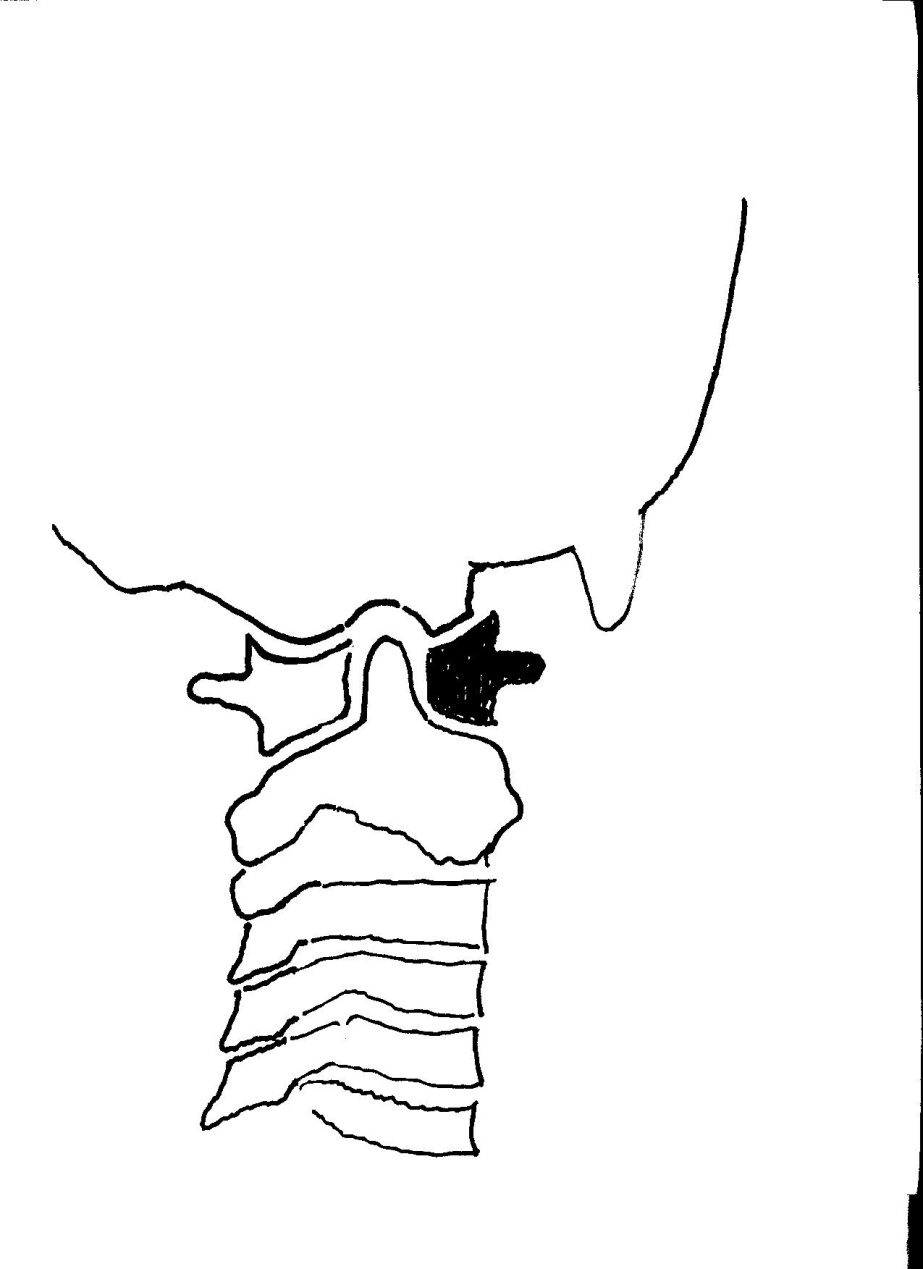 Blair Listing Sheet
19 1/2
26
33
20
28
41
Based upon the Blair listing below,put the correct angles behind each listing
19 1/2
26
We will now head to the Upper Cervical technique room to demonstrate these adjustments using these same angles.